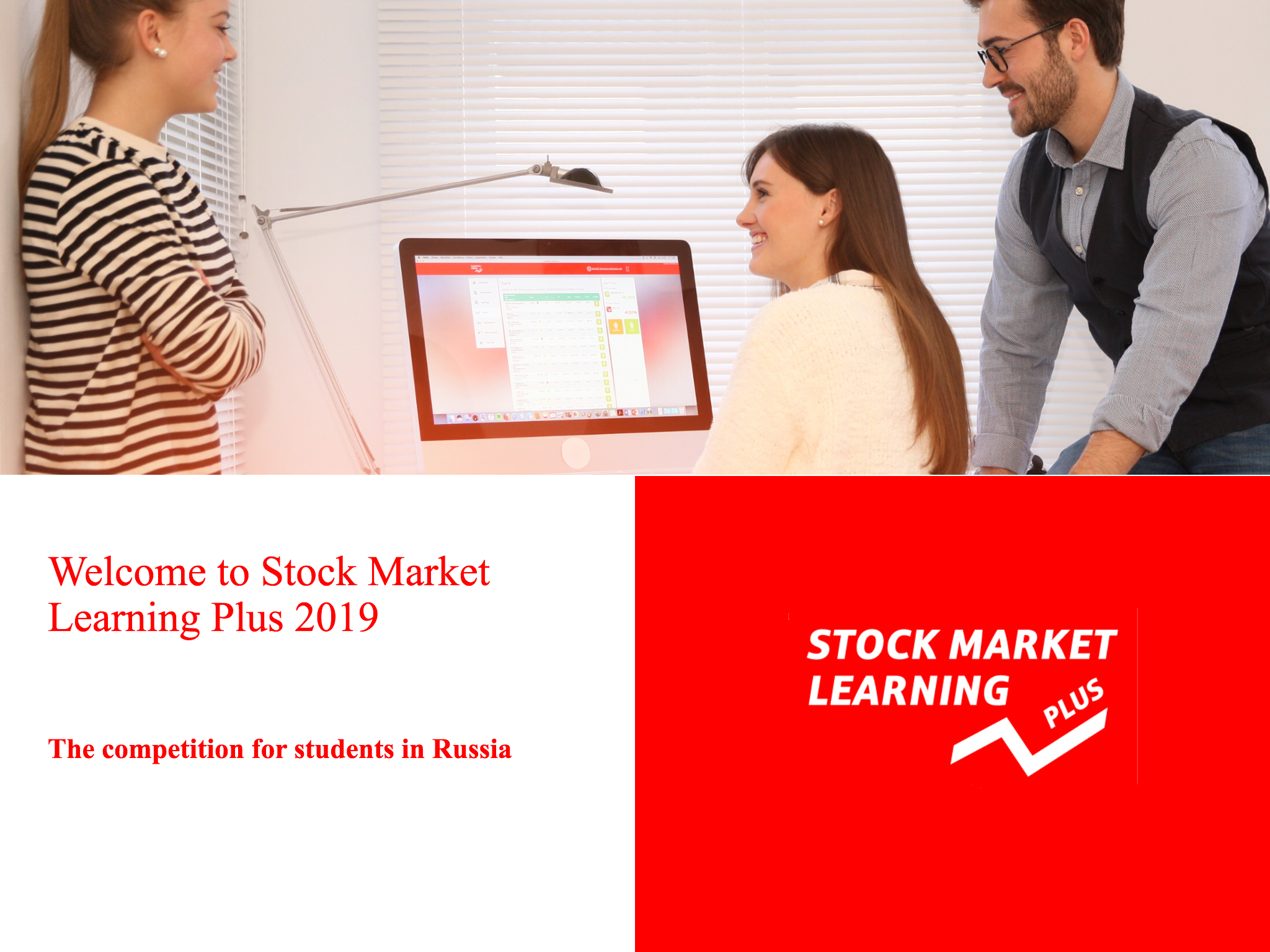 1
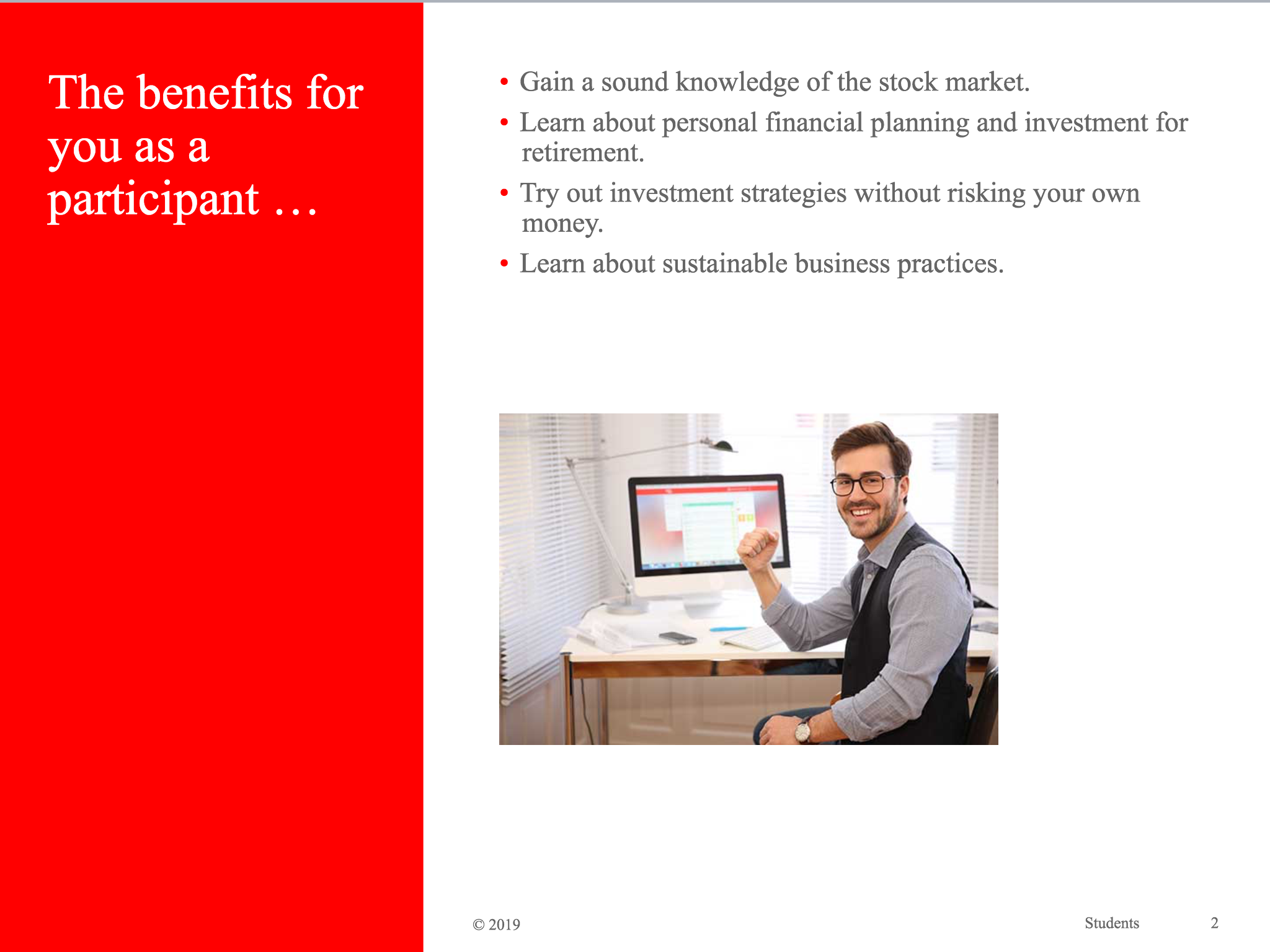 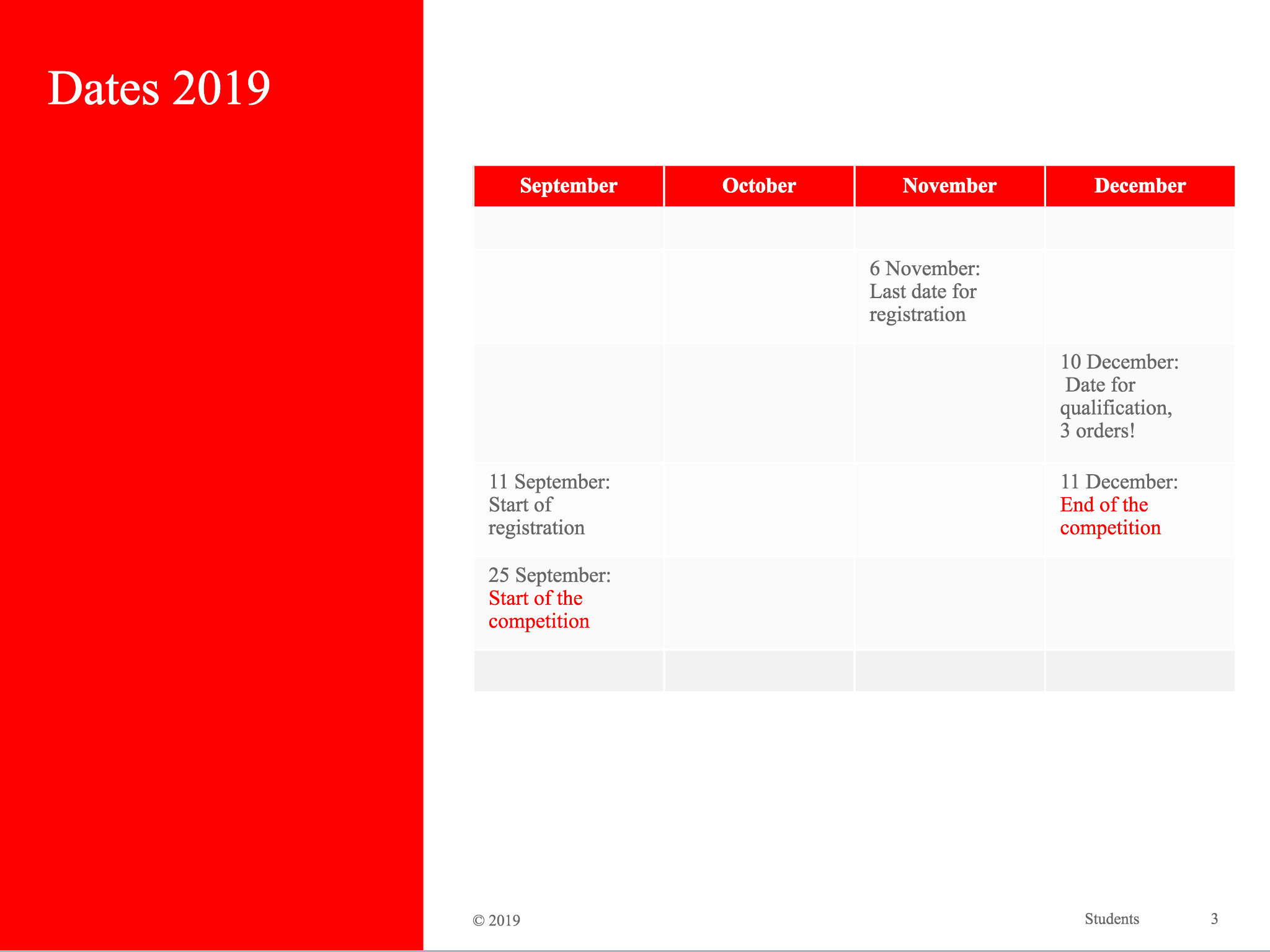 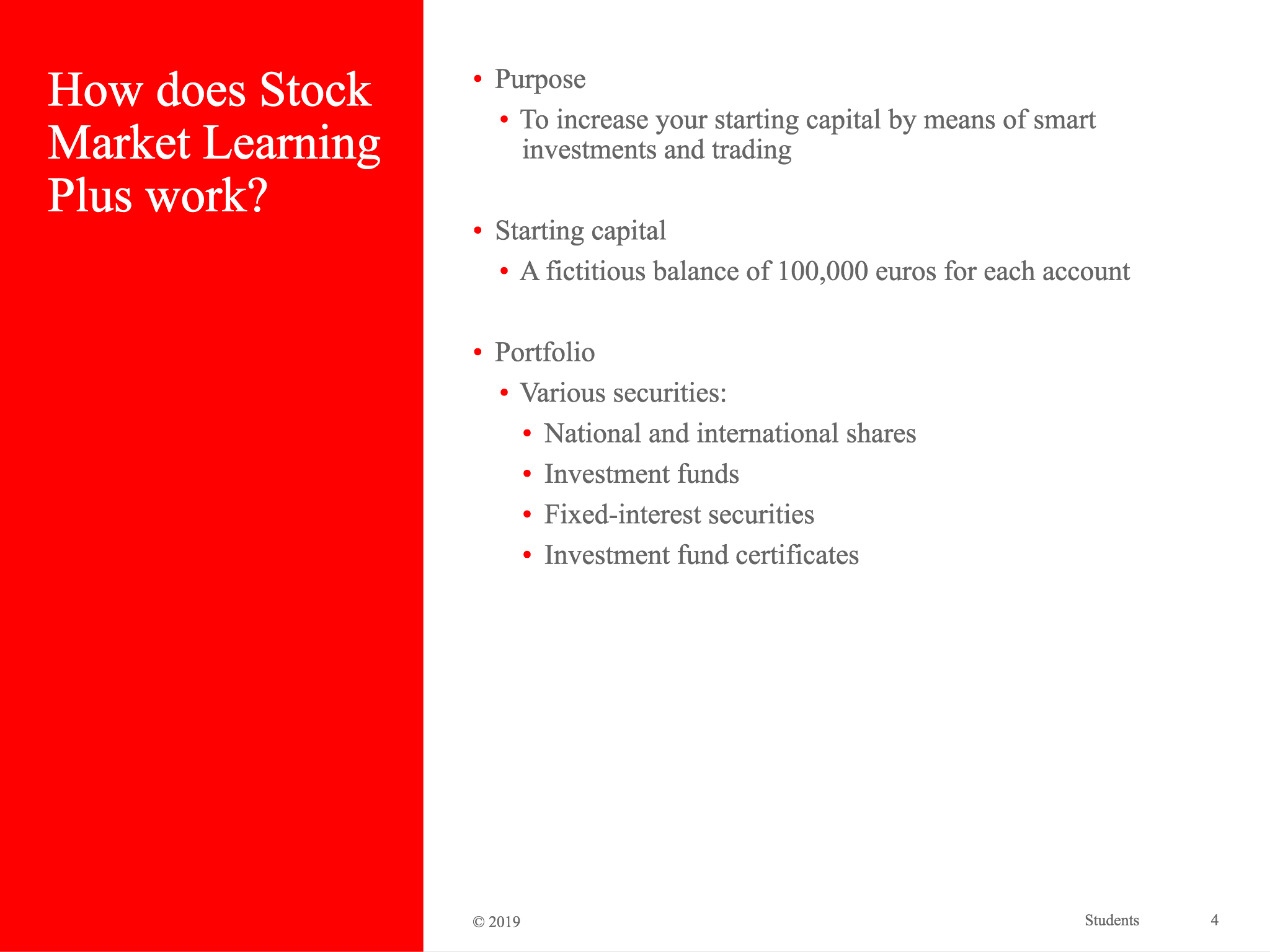 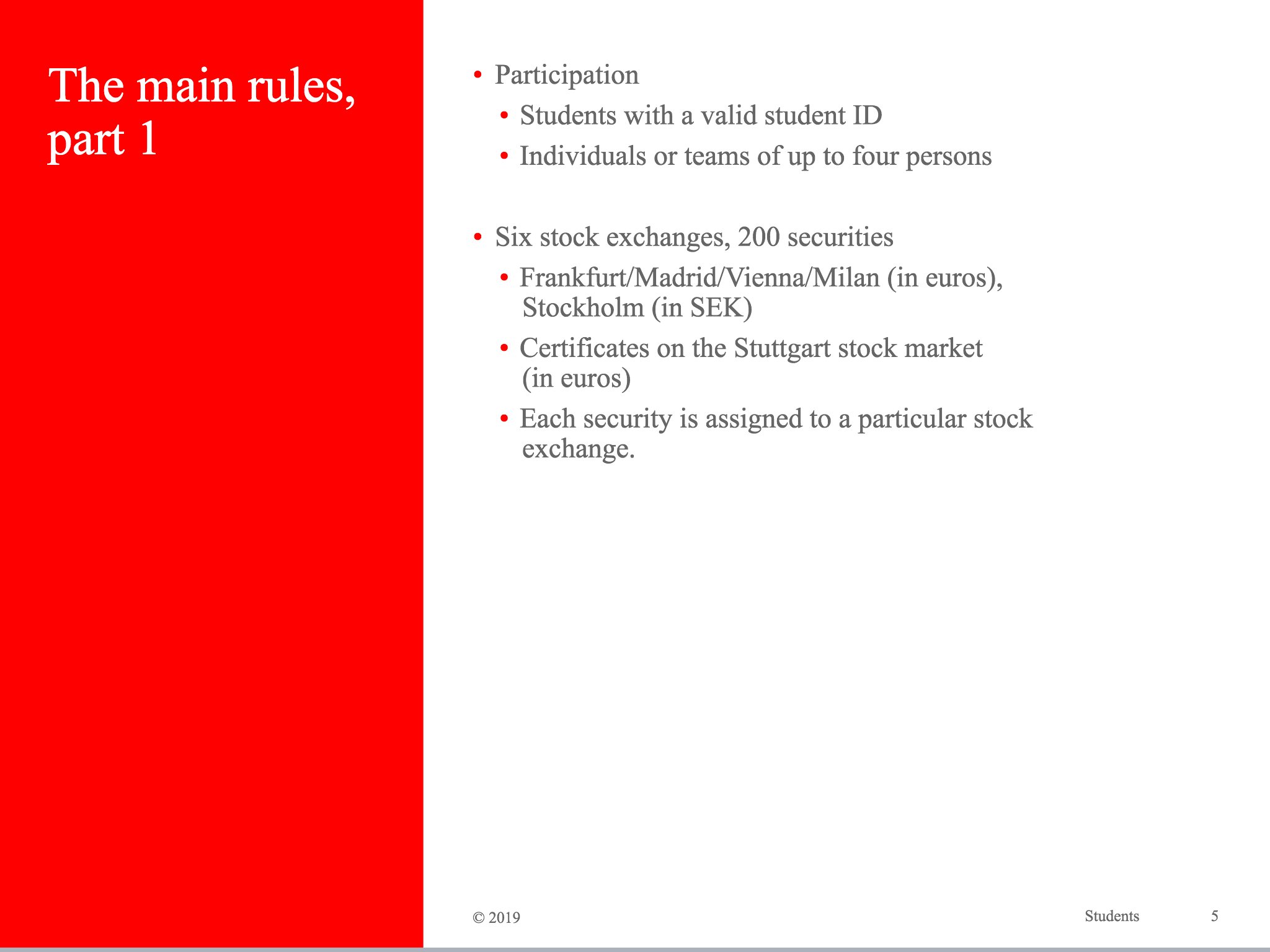 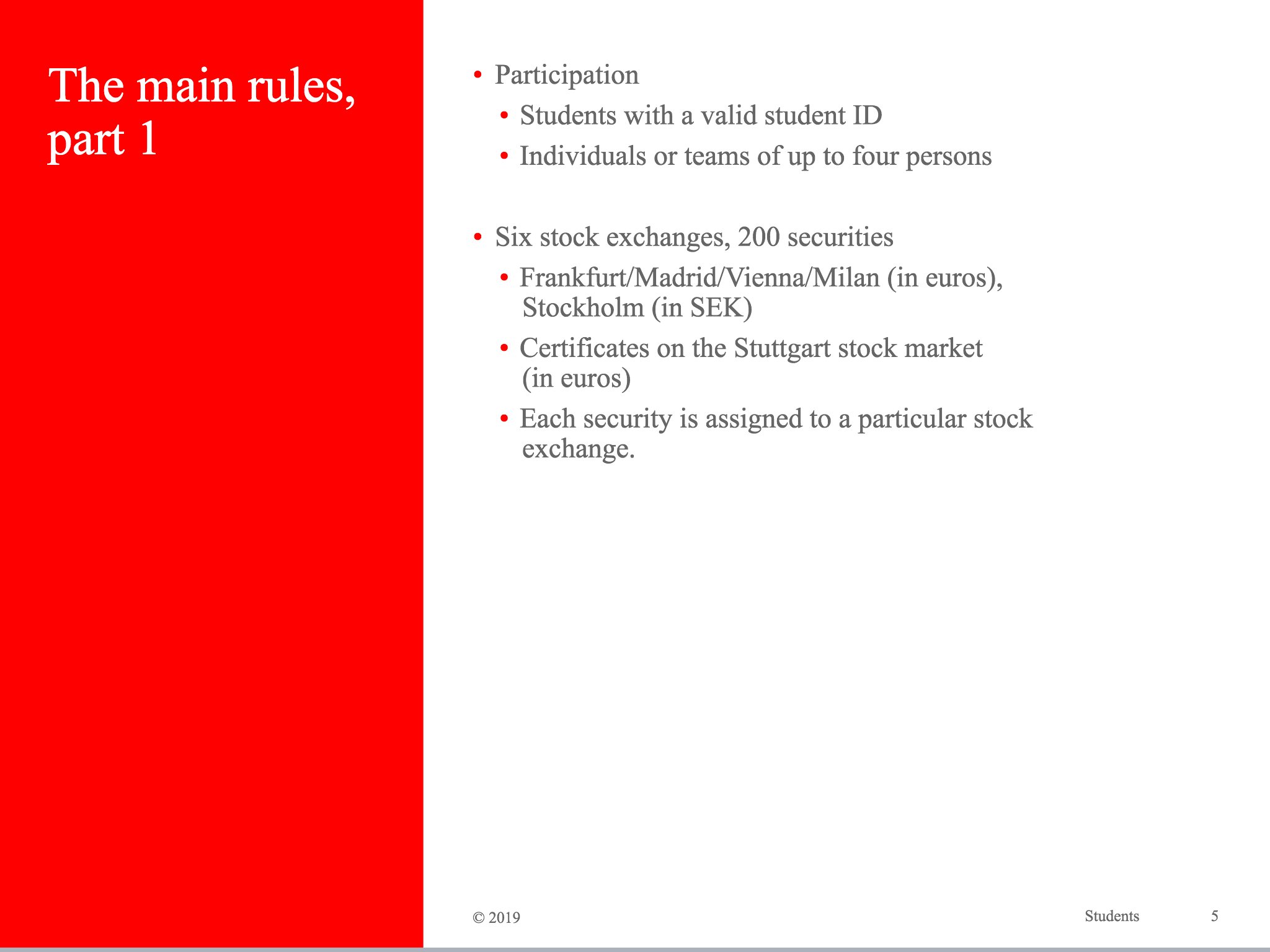 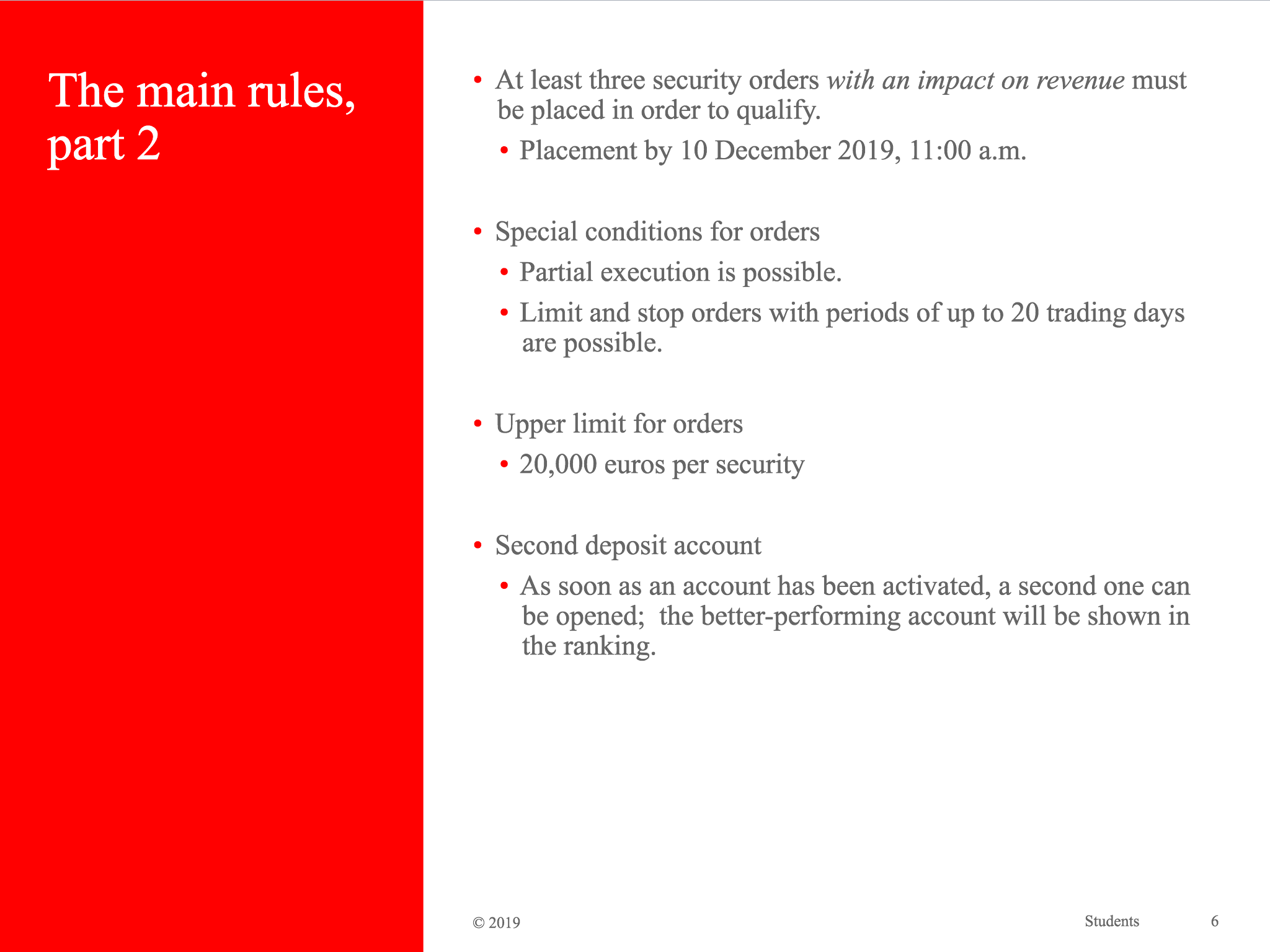 5
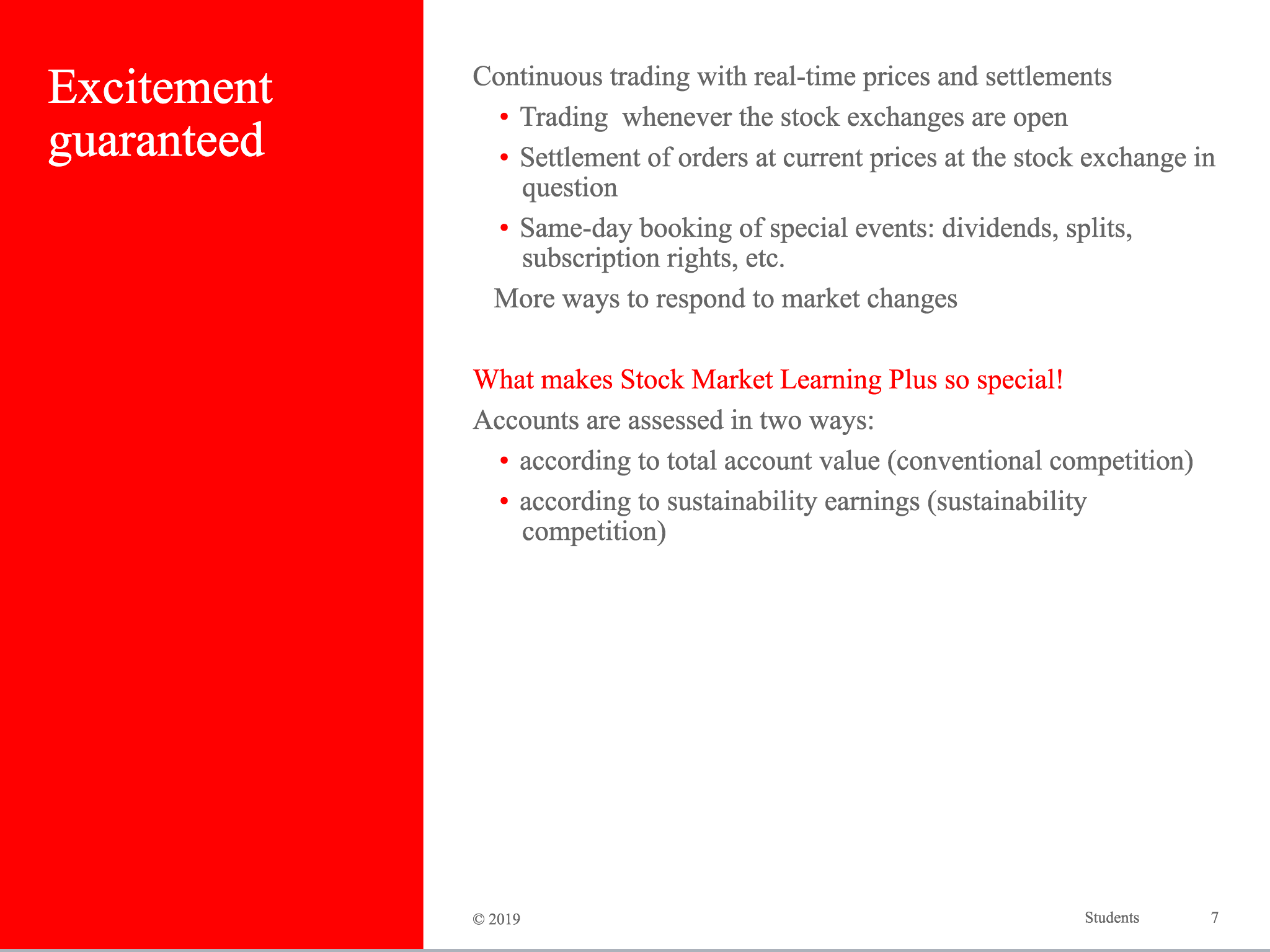 6
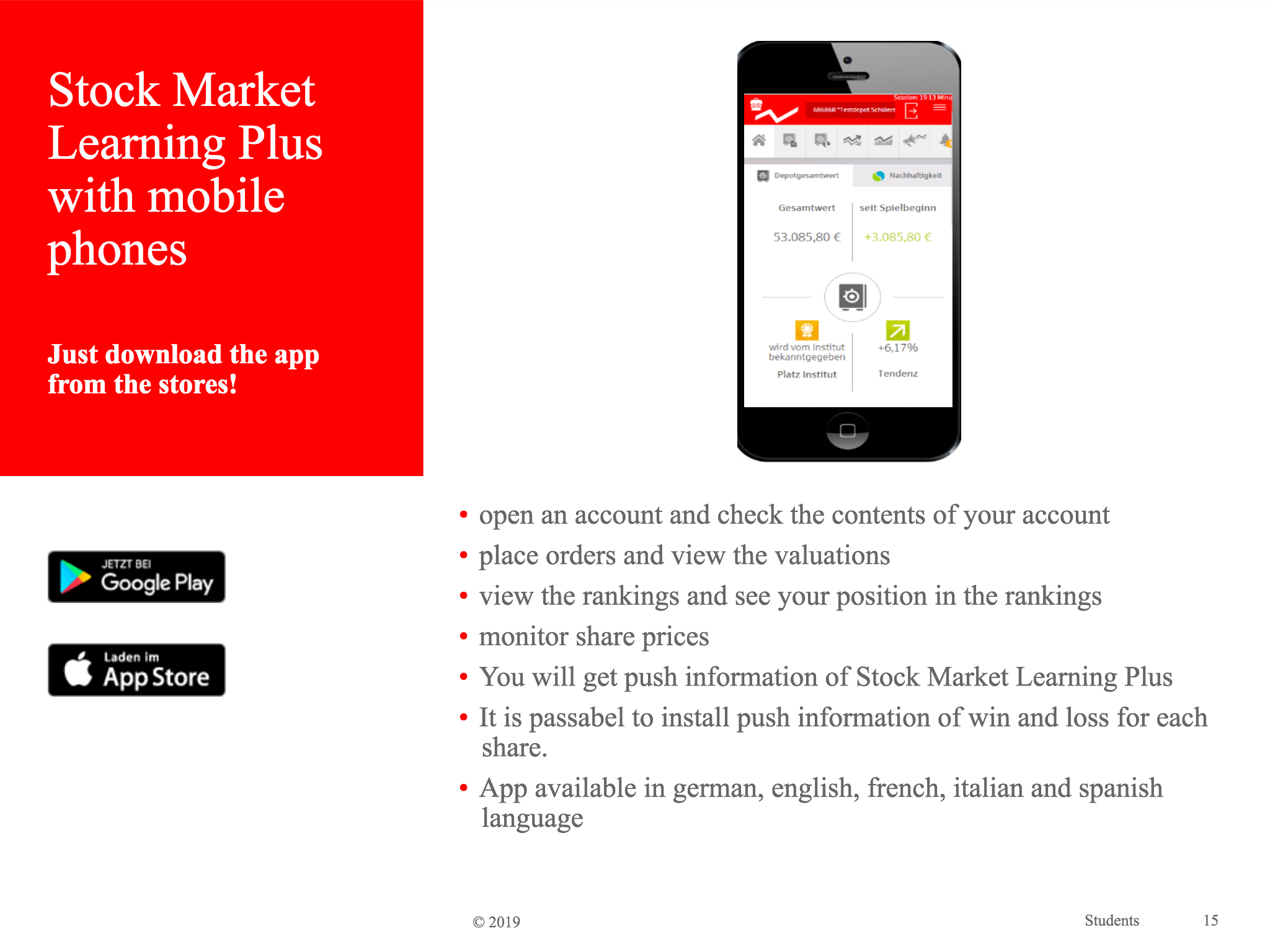 7
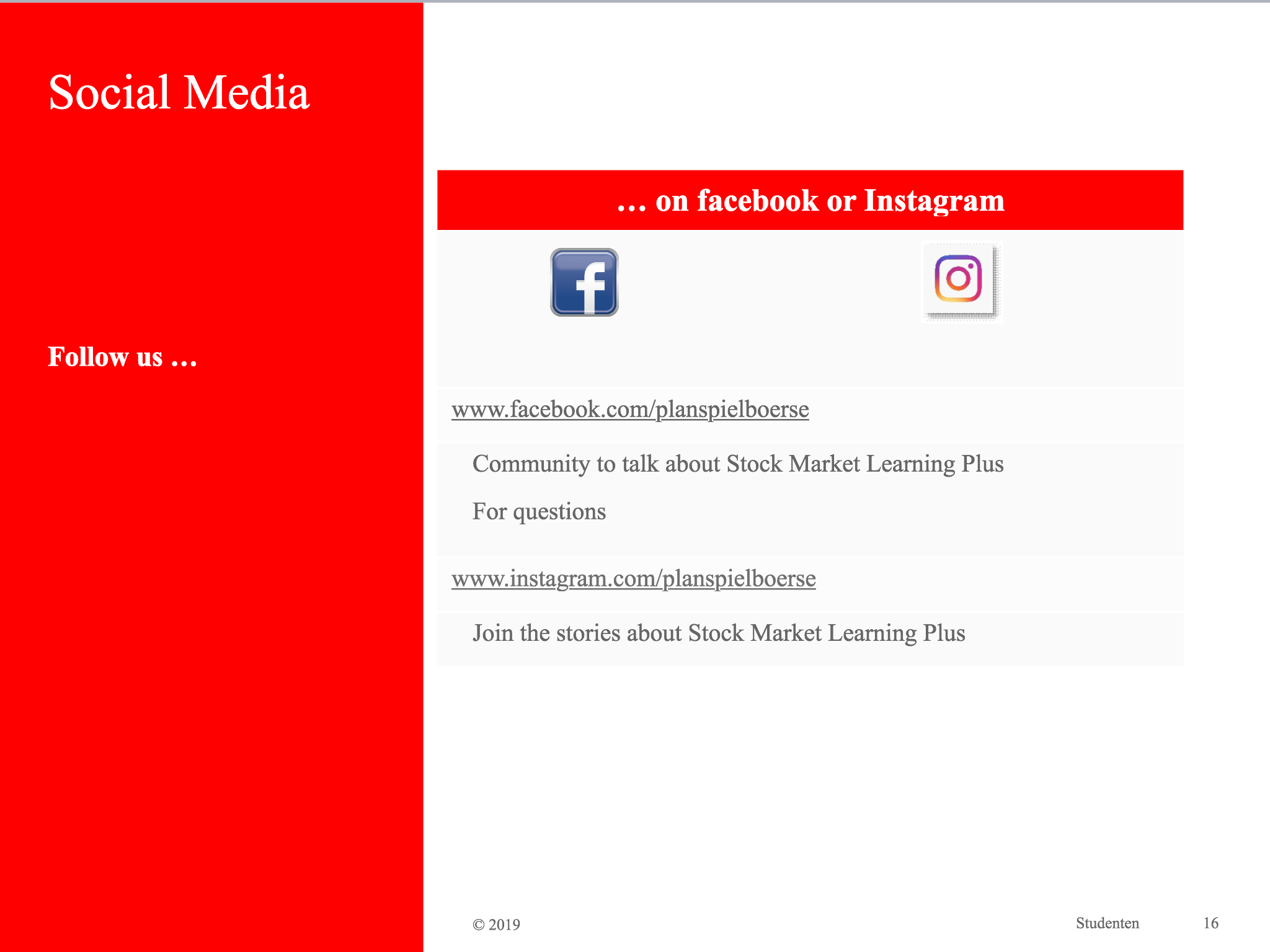 8
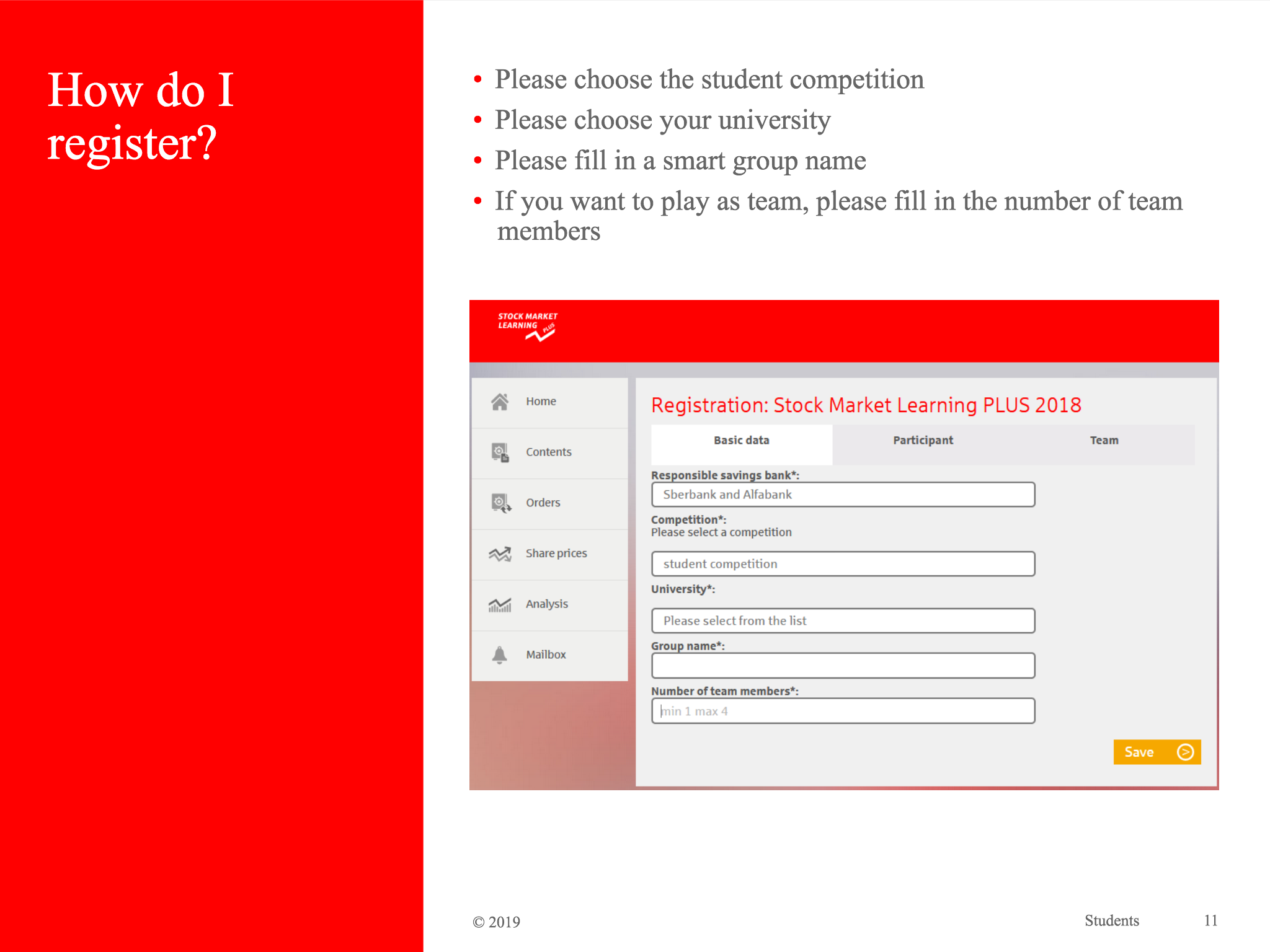 Contact:
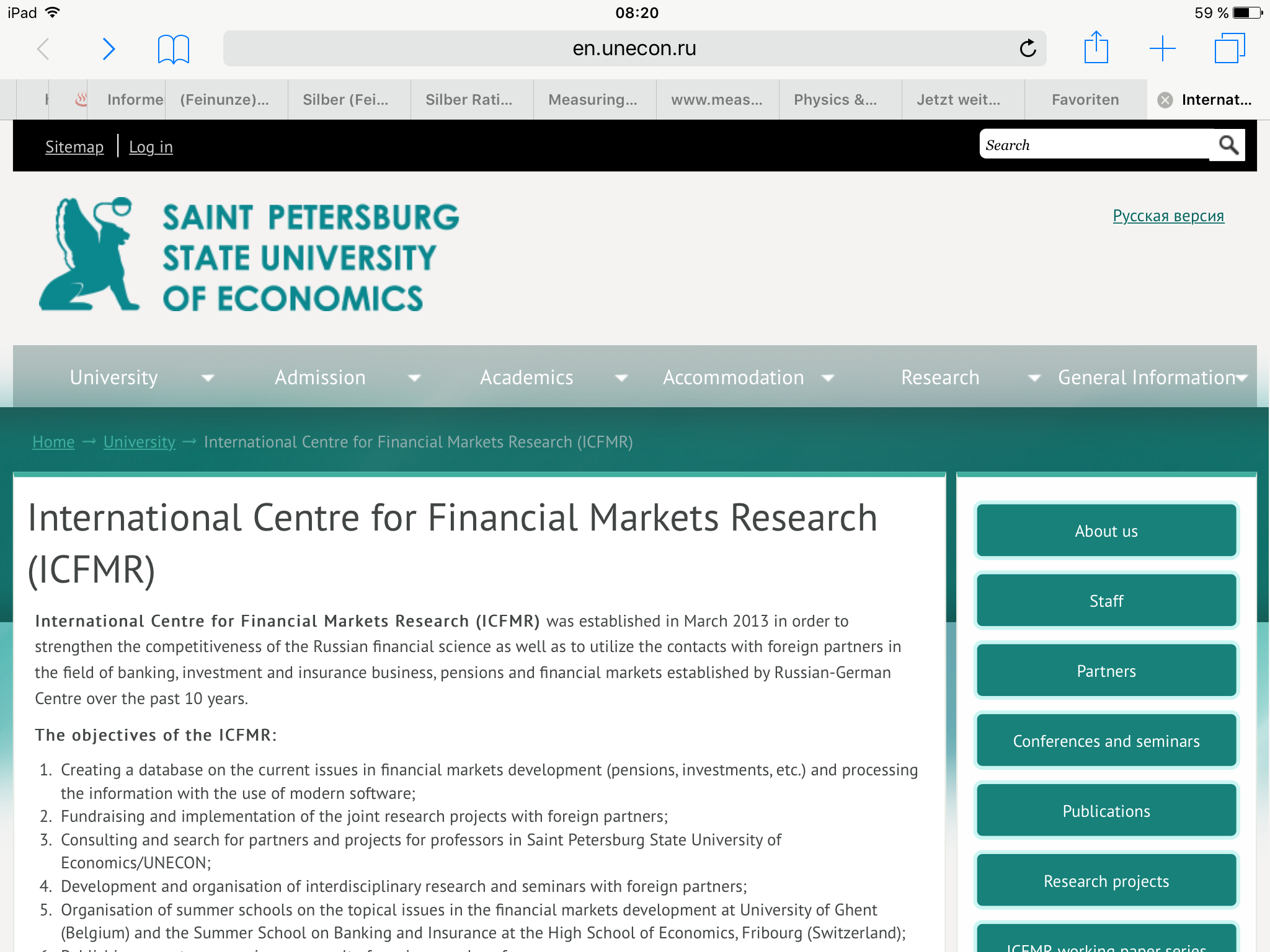 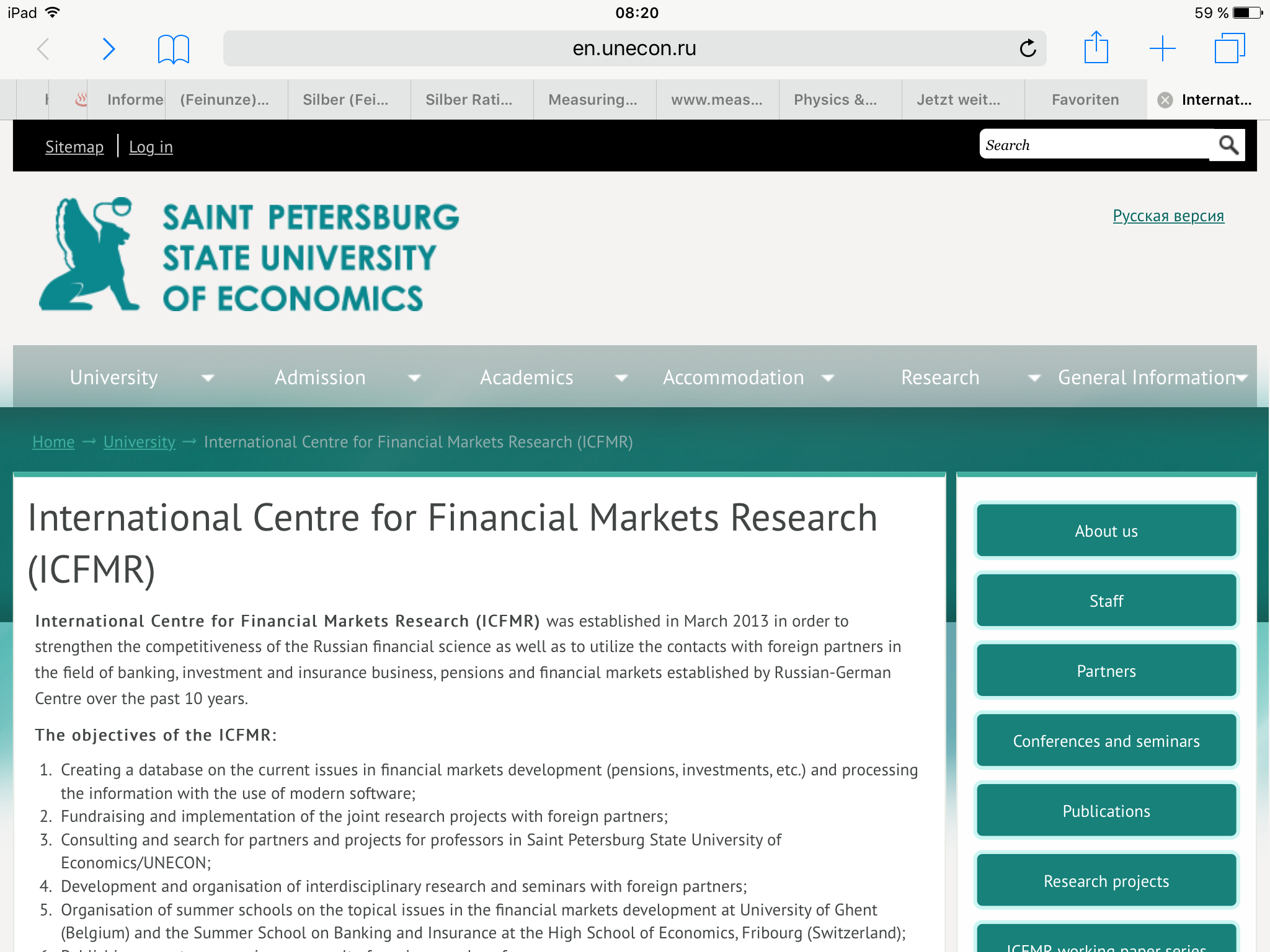 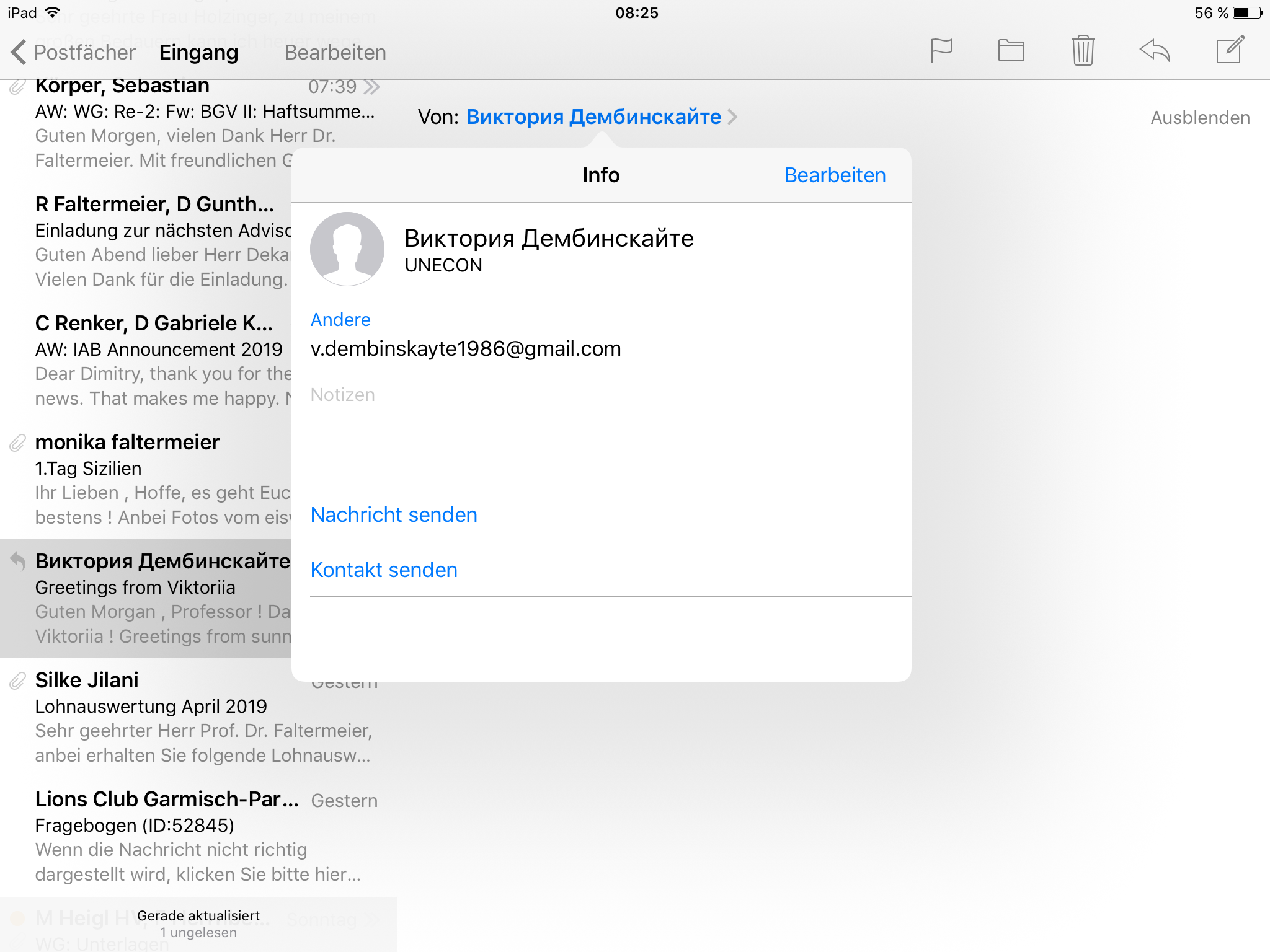 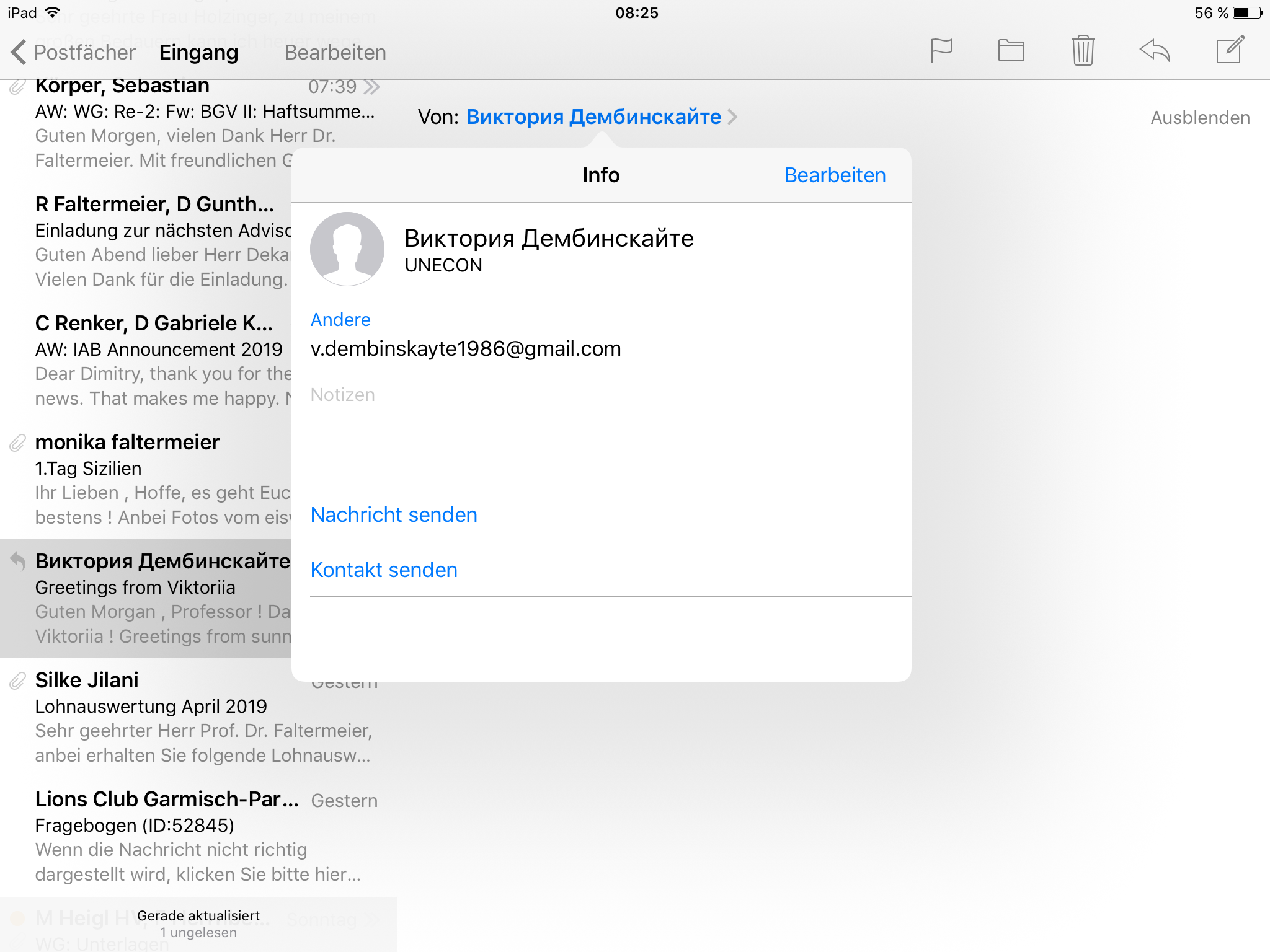 9